Аккредитационный мониторинг системы образования 2023 года
Совгирь Светлана Владимировна, 
главный специалист-эксперт отдела аккредитации и государственного контроля качества образования министерства образования и науки Амурской области
2
Нормативно-правовое обеспечение
Постановление Правительства РФ от 05.08.2013  № 662 «Об осуществлении мониторинга системы образования»;

Совместный приказ Федеральной службы по надзору в сфере образования и науки, Министерства просвещения РФ, Министерства науки и высшего образования РФ от 24.04.2023 № 660/306/448 «Об осуществлении Федеральной службой по надзору в сфере образования и науки, Министерством просвещения Российской Федерации и Министерством науки и высшего образования Российской Федерации аккредитационного мониторинга системы образования».
Процедура и сроки аккредитационного  мониторинга
3
Аккредитационный мониторинг проводится не реже 1 раза в 3 года. 
Первый аккредитационный мониторинг в 2023 году: с 30.10.2023 по 12.11.2023.
График проведения аккредитационного мониторинга осуществляется в 2023 году:
а) сбор информации (через информационную систему) - с 1 сентября по 1 декабря года проведения аккредитационного мониторинга;
б) обработка информации - до 25 января года, следующего за отчетным годом;
в) подготовка итогового отчета до 15 марта года, следующего за отчетным годом;
г) направление Федеральной службой по надзору в сфере образования и науки подготовленного итогового отчета в Министерство просвещения Российской Федерации и Министерство науки и высшего образования Российской Федерации - до 20 марта года, следующего за отчетным годом;
д) подготовка рекомендаций - до 1 мая года, следующего за отчетным годом;
е) размещение итогового отчета на официальных сайтах Федеральной службы по надзору в сфере образования и науки, Министерства просвещения Российской Федерации и Министерства науки и высшего образования Российской Федерации в сети «Интернет» - до 1 июня года, следующего за отчетным годом.
Модуль аккредитационного мониторинга системы образования ведомственной информационной системы государственной аккредитации образовательной деятельности Рособрнадзора
4
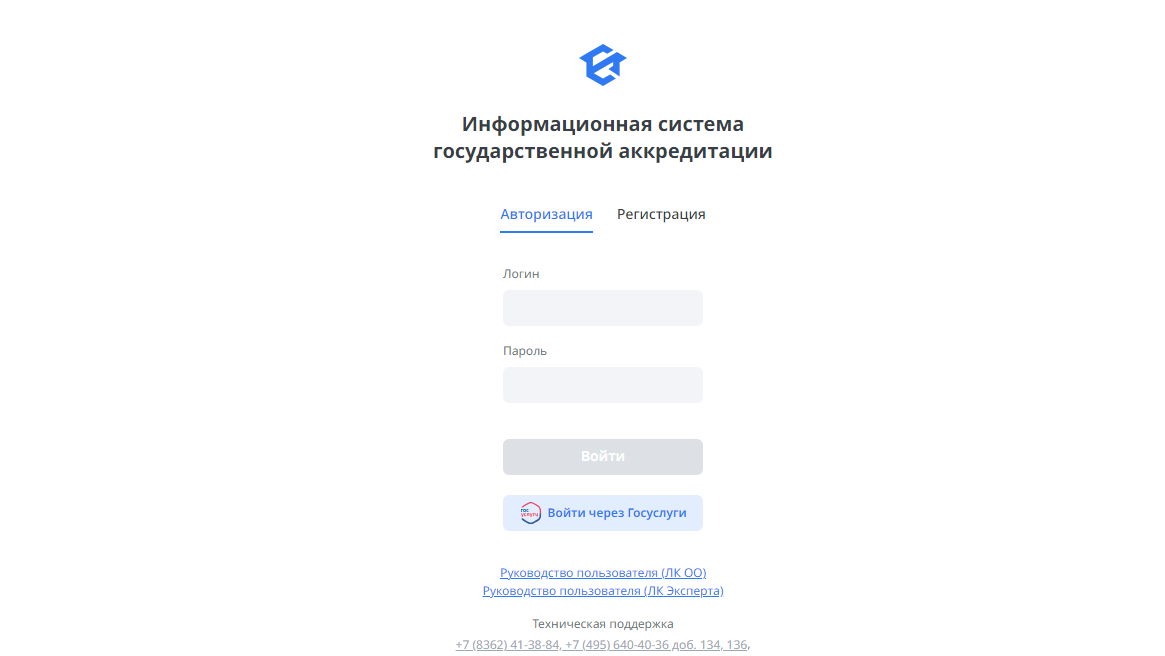 Период внесения сведений в информационную систему образовательными организациями Амурской области:

30.10.2023- 12.11.2023
5
Показатели аккредитационного мониторинга системы образования по основным общеобразовательным программам - образовательным программам начального общего образования
Показатели аккредитационного мониторинга системы образования по основным общеобразовательным программам - образовательным программам основного общего образования
6
Показатели аккредитационного мониторинга системы образования по основным общеобразовательным программам - образовательным программам основного общего образования
7
8
Показатели аккредитационного мониторинга системы образования по основным общеобразовательным программам - образовательным программам среднего общего образования
9
Показатели аккредитационного мониторинга системы образования по основным общеобразовательным программам - образовательным программам среднего общего образования
Внесение данных в информационную систему (общеобразовательная организация)
10
Предзагрузка данных по 3 показателям
Данные, заполняемые ОО
Наличие ЭИОС;
Участие в ВПР;
Результаты ГИА.


Редактирование через поле «Комментарий»
Доля педагогических работников, имеющих первую или высшую квалификационные категории (ученое звание, ученую степень);
Доля педагогических работников, прошедших повышение квалификации по профилю педагогической деятельности за последние 3 года.
Показатели аккредитационного мониторинга   системы образования по образовательным программам среднего профессионального образования
11
Показатели аккредитационного мониторинга   системы образования по образовательным программам среднего профессионального образования
12
Внесение данных в информационную систему (средние профессиональные образовательные организации)
13
Предзагрузка данных по 4 показателям
Данные, заполняемые СПО
Доля педагогических работников, имеющих первую или высшую квалификационные категории (ученое звание, ученую степень);
Доля педагогических работников, обеспечивающих освоение обучающимися профессиональных модулей образовательной программы среднего профессионального образования; 
Наличие внутренней системы оценки качества образования:
- локальный нормативный акт о внутренней системе оценки качества образовательной деятельности в профессиональной организации;
-отчет о самообследовании профессиональной организации.
Наличие ЭИОС;
Участие в ВПР;
Трудоустройство;
Результаты демоэкзамена.


Редактирование через поле «Комментарий»
Первоочередные задачи  аккредитационного мониторинга в региональной системе образования
14
15
Региональный координатор проведения аккредитационного мониторинга:

Совгирь Светлана Владимировна, 
главный специалист-эксперт отдела аккредитации и государственного контроля качества образования министерства образования и науки Амурской области

Контактные телефоны: 84162 226495, 89143812329;
E-mail: sovgir.sv@obr.amurobl.ru